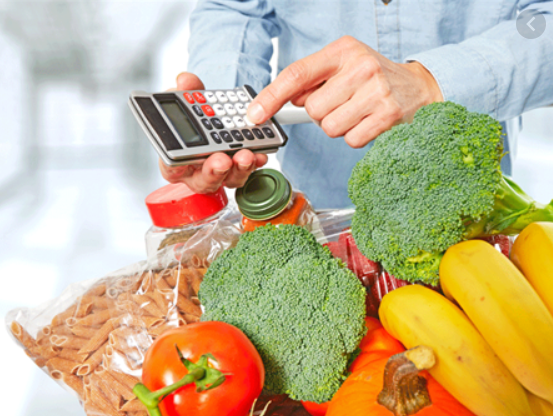 AŞÇILIK PROGRAMI

YİYECEK VE İÇECEK
 MALİYET KONTROLÜ
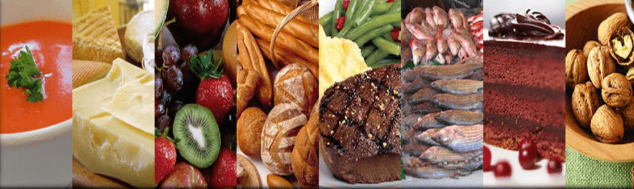 KONU 9
SATIŞ DEĞİŞİMLERİ
 
Değişimler ya da dalgalanmalar, işletmeye satışların ne yöne doğru gittiği konusunda bilgi sunmaktadır. Bu bilgi gelecekteki satış hacminin tahmin edilmesinde önemli olduğundan birçok restoran yöneticisi satışlarda yaşanan dalgalanmaları da geçmiş satışlar için kurulan sisteme dahil etmektedir.
Satışlarda yaşanan bu değişimin, yüzde olarak ifade edilmesi işletme yöneticisi için daha efektiftir. Bunun için aşağıdaki formül kullanılabilir.
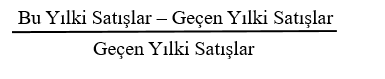 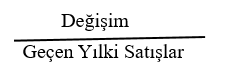 VEYA
Örnek 1: Taşçı restoranın 2018 ve 2019 yılına ait satış rakamları aşağıdaki tabloda gibidir. Buna göre ilgili aylardaki değişim oranları nedir? Hesaplayınız.
Örnek 1: Taşçı restoranın 2018 ve 2019 yılına ait satış rakamları aşağıdaki tabloda gibidir. Buna göre ilgili aylardaki değişim oranları nedir? Hesaplayınız.
Örnek 1: Taşçı restoranın 2018 ve 2019 yılına ait satış rakamları aşağıdaki tabloda gibidir. Buna göre ilgili aylardaki değişim oranları nedir? Hesaplayınız.
Örnek 1: Taşçı restoranın 2018 ve 2019 yılına ait satış rakamları aşağıdaki tabloda gibidir. Buna göre ilgili aylardaki değişim oranları nedir? Hesaplayınız.
Örnek 2: Nergis restoranın 2015 ve 2014 yılına ait satış rakamları aşağıdaki tabloda gibidir. Buna göre ilgili aylardaki değişim oranları nedir? Hesaplayınız.
Örnek 2: Nergis restoranın 2015 ve 2014 yılına ait satış rakamları aşağıdaki tabloda gibidir. Buna göre ilgili aylardaki değişim oranları nedir? Hesaplayınız.
KAYNAKÇA

Denizer, D. (2005). Konaklama İşletmelerinde Yiyecek ve İçecek Yönetimi. Ankara: Detay Yayıncılık
 
Yılmaz, Y. (2005). Yiyecek İçecek Maliyet Kontrolü. Ankara: Detay Yayıncılık.
 
Sarıışık, Mehmet (2017). Yiyecek İçecek İşletmelerinde  Maliyet Kontrolü. Ankara: Detay Yayıncılık.
 
Çetiner, E (2002).Konaklama İşletmelerinde Muhasebe Uygulamaları. Ankara: Gazi Yayınevi
 
Usal, A. (2006).Turizm İşletmelerinde Maliyet Analizleri. Ankara: Detay Yayıncılık